Kruis 1
Kruis 2
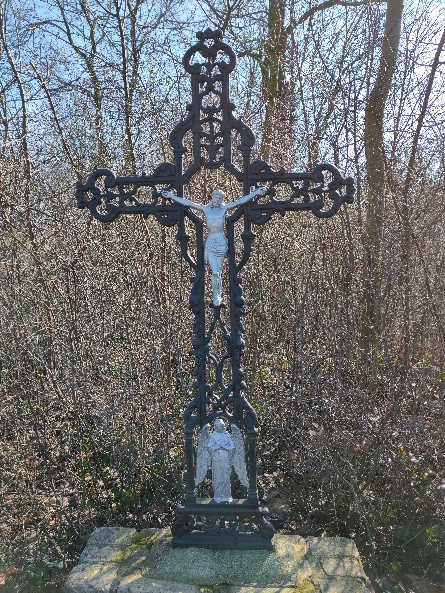 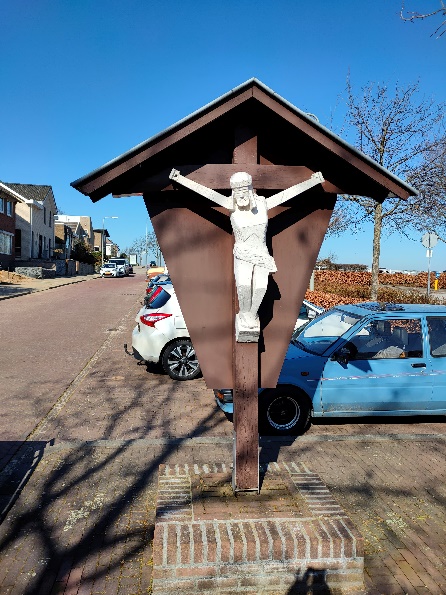 Het getal/de getallen op het “elektriciteits-paaltje” 
Bij het voetpad
Het getal/de getallen op het bordje aan de voet van dit kruis
Kruis 4
Kruis 3
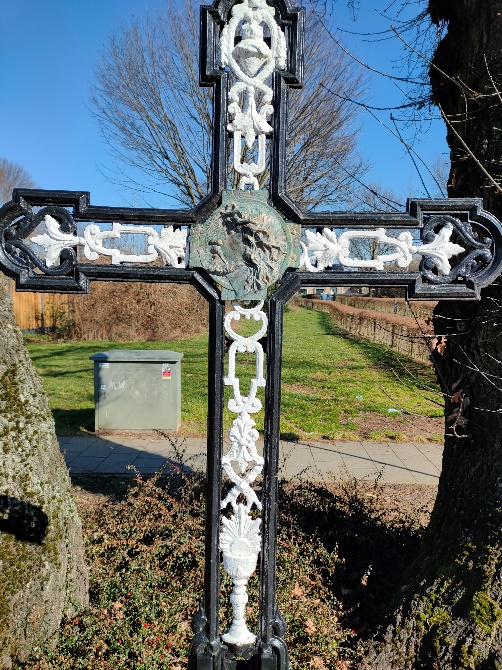 Het getal/de getallen op de ronde putdeksel die het dichtste bij in het wegdek ligt. (ben voorzichtig met verkeer)
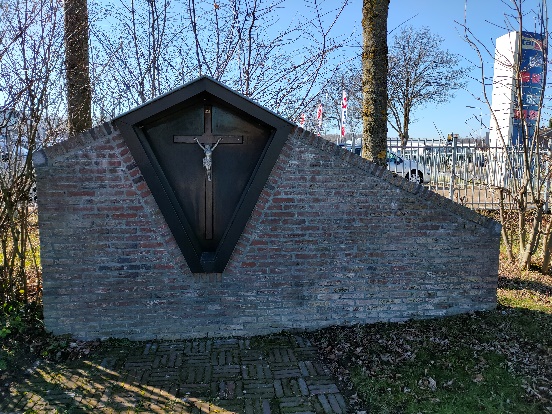 Het getal/de getallen op de brievenbus recht tegenover dit kruis